«Дети с ограниченными возможностями здоровья: характеристика основных групп, особенности педагогического сопровождения в условиях инклюзивной практики»
ГКУ СО «Ирбитский центр психолого-педагогической, медицинской и социальной помощи»
Основные задачи Центра:
•организация проведения комплексного психолого-медико-педагогического обследования территориальной психолого-медико-педагогической комиссией (ТОПМПК);
• оказание помощи организациям, осуществляющим образовательную деятельность, по вопросам реализации основных общеобразовательных программ, обучения, воспитания обучающихся, испытывающих трудности в усвоении основных общеобразовательных программ, выявлении и устранении потенциальных препятствий к обучению;
•оказание методической помощи в разработке образовательных программ, индивидуальных учебных планов, выборе оптимальных методов обучения и воспитания обучающихся, испытывающих трудности в усвоении основных общеобразовательных программ, выявлении и устранении потенциальных препятствий к обучению;
•осуществление мониторинга эффективности психолого-педагогической, медицинской и социальной помощи детям, испытывающим трудности в освоении основных общеобразовательных программ, развитии и социальной адаптации, оказываемой организациями, осуществляющими образовательную деятельность.
Основные виды деятельности Центра
психолого – медико- педагогическое обследование детей.
оказание методической  помощи организациям, осуществляющим образовательную деятельность, по вопросам реализации основных общеобразовательных программ, обучения, воспитания обучающихся, испытывающих трудности в усвоении основных общеобразовательных программ, находящихся в конфликте с законом.
психолого – педагогическое консультирование обучающихся, их родителей (законных представителей), педагогических работников и специалистов;
коррекционно – развивающая, компенсирующая и логопедическая помощь обучающимся;
Структура Центра
Отдел психолого-педагогического и социального сопровождения:
Психолого-медико-педагогическая комиссия, 
Служба коррекции и реабилитации.
комплексное психолого-медико-педагогическое обследование детей в возрасте 0-18 лет;
подготовка по результатам обследования рекомендаций;
коррекционно-развивающие занятия с детьми, испытывающими трудности в освоении основных общеобразовательных программ, развитии, социальной адаптации;
консультационная работа (индивидуальная, групповая, семейная).

Отдел организационно-информационного обеспечения и проектного сопровождения:
Организационно-методическая, информационная деятельность.
Обеспечение информационной открытости Центра

Медико-оздоровительный отдел:
Участие в работе психолого-медико-педагогического консилиума Центра.
Оказание первичной доврачебной  медико-санитарной помощи.
Профилактическая и просветительная работа по повышению медицинской и валеологической компетенции несовершеннолетних, их родителей (законных представителей), педагогов.
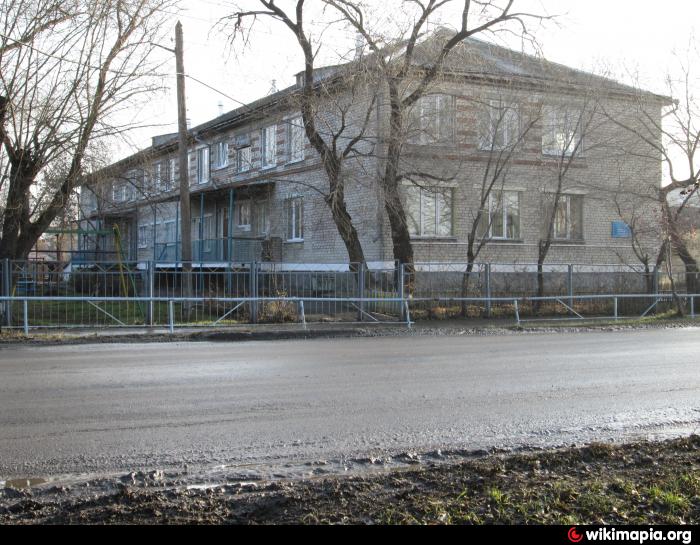 Контакты Центра
Краткое наименование: 
				Ирбитский ЦППМСП
Место нахождения: 623850 г. Ирбит, ул. Пролетарская,16  
Телефон для записи на консультацию к специалистам Центра  8-(343-55)-6-35-42
Электронная почта: detiirbita@rambler.ru
Адрес сайта: detiirbita.ru 
Часы работы: 08.00-16.30, перерыв 12.00 -12.30
                              Выходные – суббота, воскресенье
Порядок записи на ТОПМПК
Запись на приём осуществляется
в рабочее время  понедельник, вторник, четверг, 
пятница с 08.00 до 15.30 (перерыв  12.00 -12.30)
    среда с 08.00 до 16.30 (перерыв  12.00 -12.30)

Приём осуществляется только 
                     по предварительной записи.
Контактный телефон ТОПМПК: 6-35-38

Электронная почта: pmpk.irbit@yandex.ru
Мир особого ребёнка — он закрыт от глаз чужих. 
Мир особого ребёнка — допускает лишь своих.
Мир особого ребёнка интересен и пуглив. 
Мир особого ребёнка безобразен и красив.
Неуклюж, порою странен, добродушен и открыт. 
Мир особого ребёнка иногда он нас страшит. 
Почему он агрессивен? Почему не говорит? 
Мир особого ребёнка — он закрыт от глаз чужих. 
Мир особого ребёнка — допускает лишь своих!
Из Закона 
города Москвы 
«Об образовании лиц 
с ограниченными 
возможностями здоровья»
 (в ред. Закона 
г. Москвы 
от 25.06.2014 N 37)
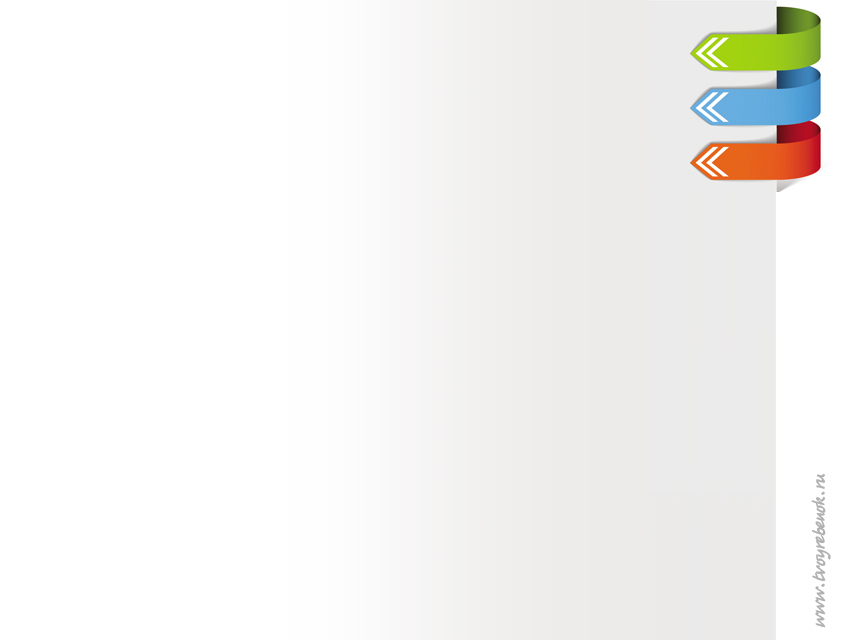 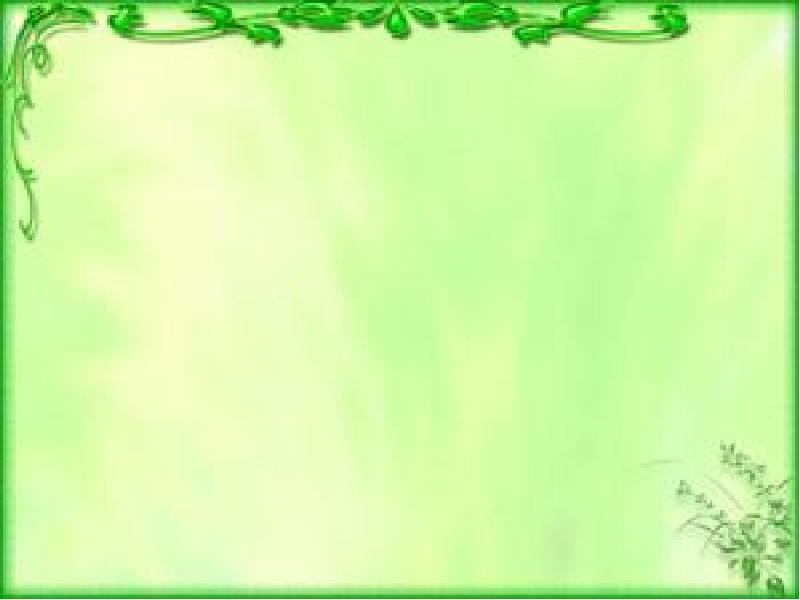 Ограниченные возможности здоровья – любая утрата психической, физиологической или анатомической структуры или функции либо отклонение от них, влекущие полное или частичное ограничение способности или возможности осуществлять бытовую, социальную, профессиональную или иную деятельность способом и в объеме, которые считаются нормальными для человека при прочих равных возрастных, социальных и иных факторах.            В зависимости от степени возможности компенсации или восстановления ограничение возможностей здоровья может быть временным или постоянным.
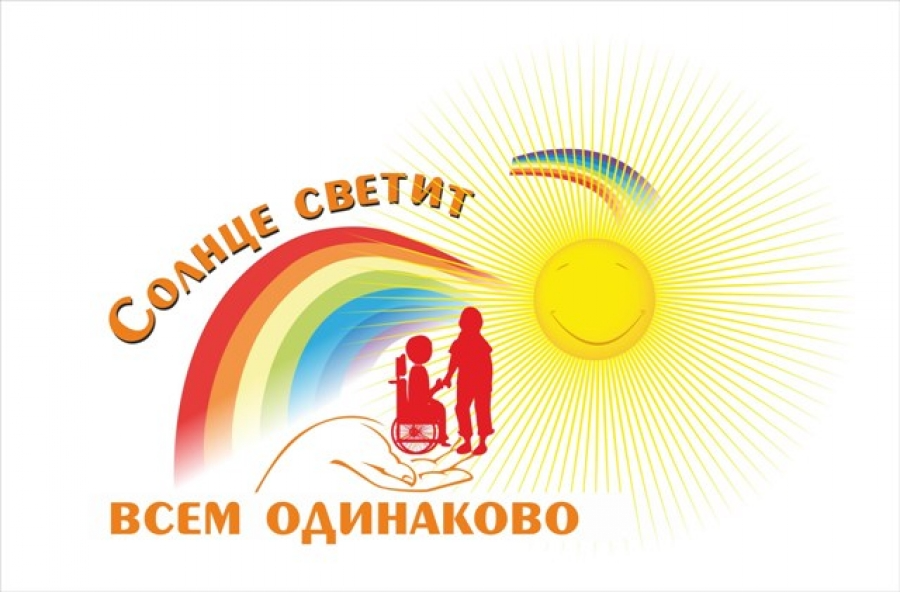 Закон РФ от 10.07.1992 N 3266-1
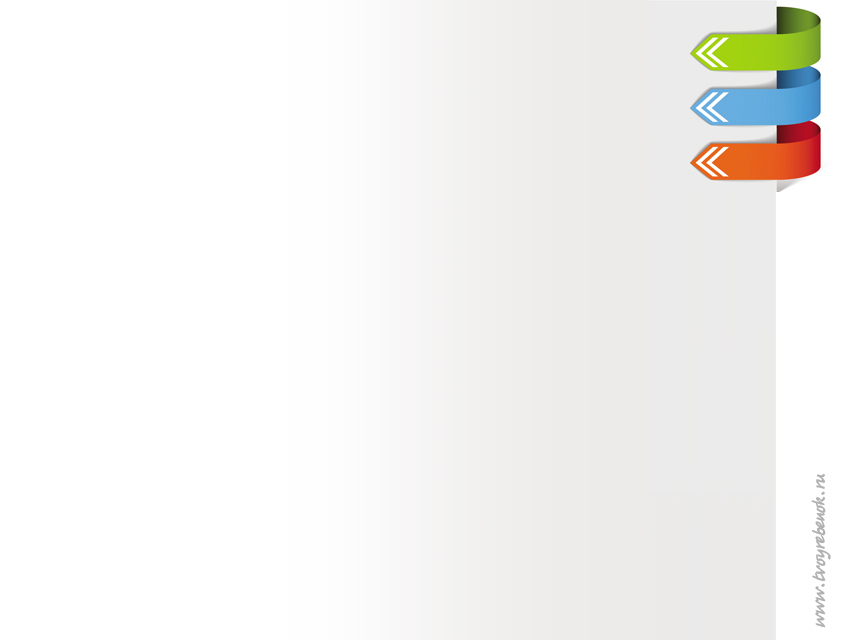 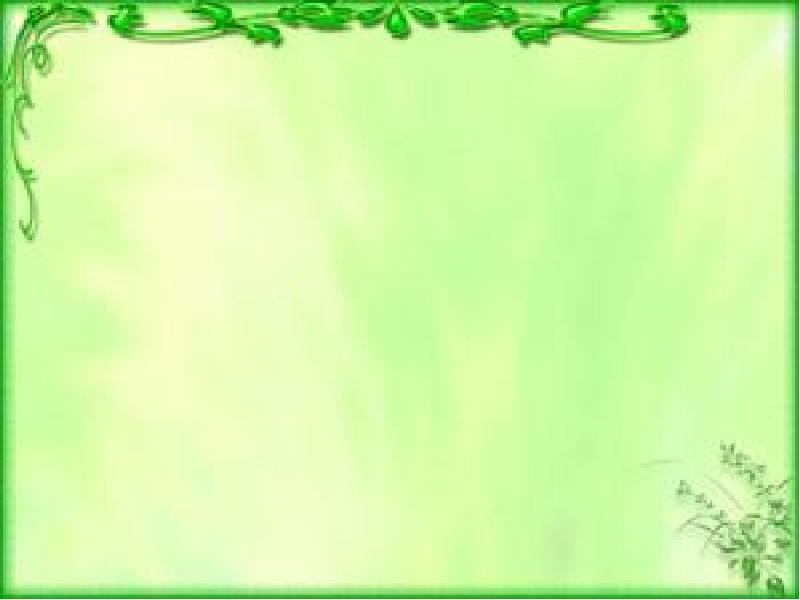 Граждане с ограниченными возможностями здоровья - [люди], имеющие недостатки в физическом и (или) психическом развитии.
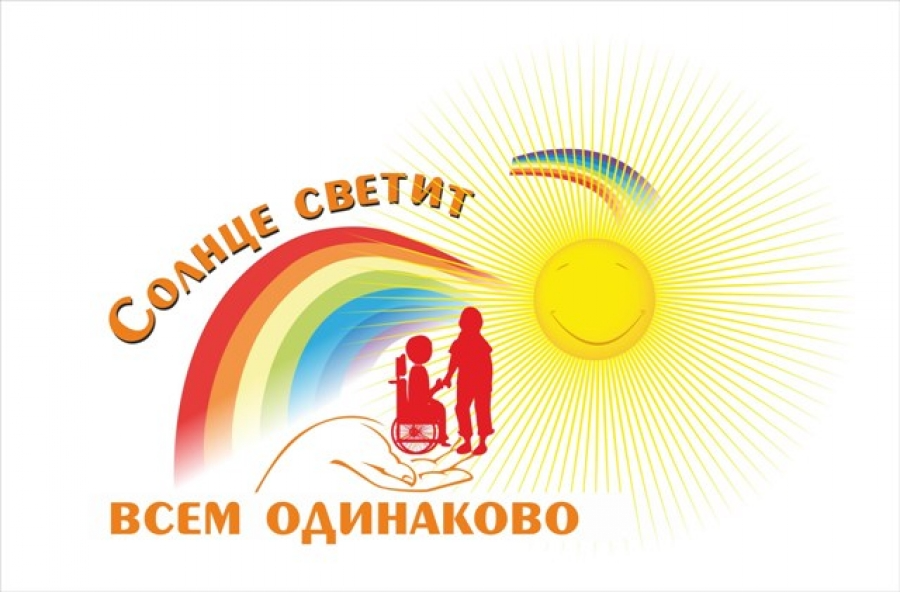 Из Закона 
города Москвы 
«Об образовании лиц 
с ограниченными 
возможностями здоровья»
 (в ред. Закона 
г. Москвы 
от 25.06.2014 N 37)
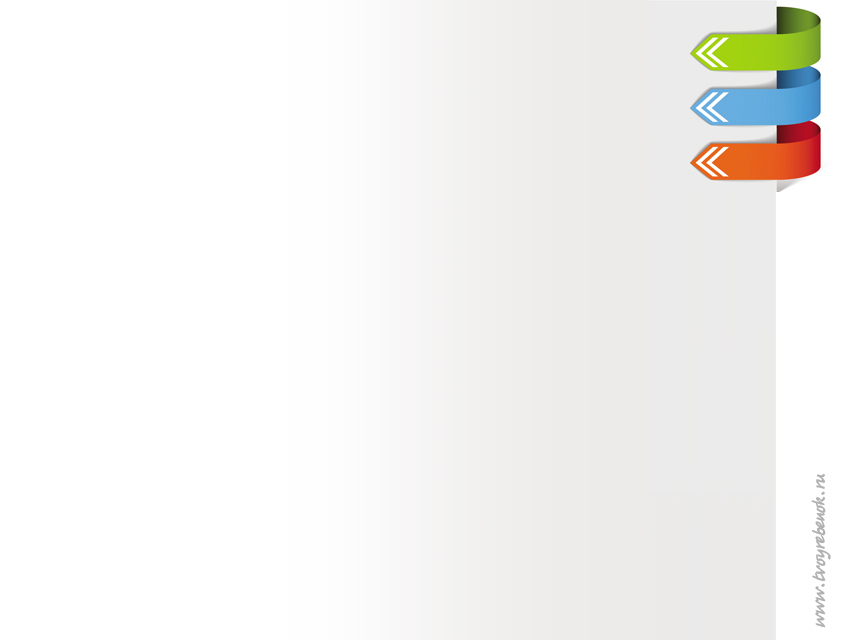 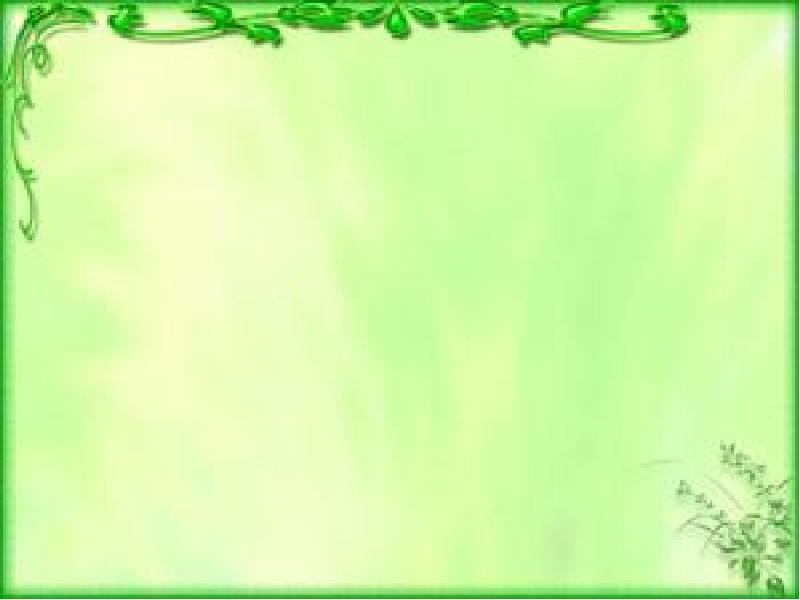 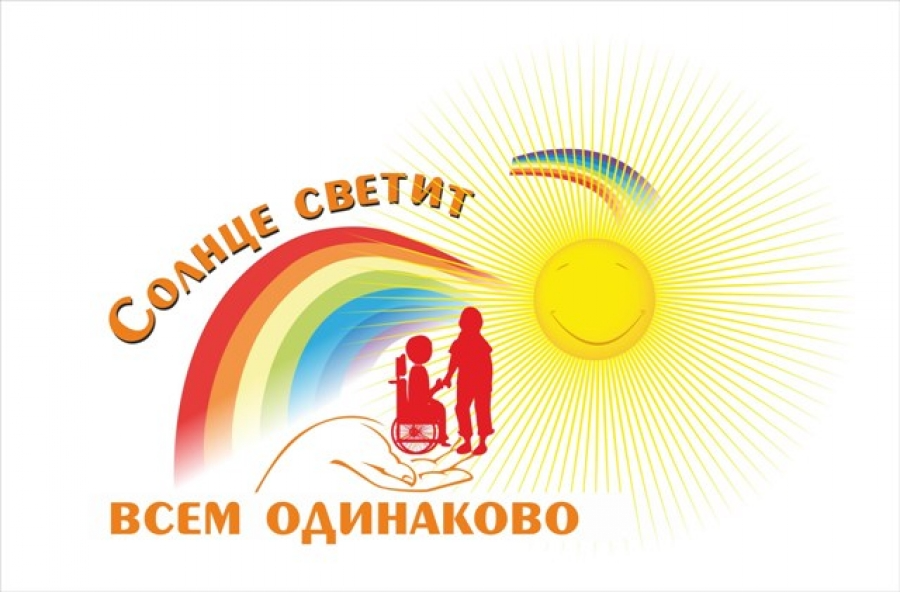 Статус «ребенок с ОВЗ»
Обучающийся с ограниченными возможностями здоровья – физическое лицо, имеющее недостатки в физическом и (или) психологическом развитии, подтвержденные ПМПК и препятствующие получению образования без специальных условий. 273 - ФЗ "Об образовании в РФ» (ст. 2 п.16)
Ребенок - инвалид - лицо, не достигшее 18 лет, которое имеет нарушение здоровья со стойким расстройством функций организма (включая задержку психического развития), обусловленное заболеваниями, последствиями травм или дефектами, приводящее к ограничению жизнедеятельности. Статус ребенка-инвалида присваивает Бюро медико-социальной экспертизы. (181-ФЗ "О социальной защите инвалидов в РФ«)
Документы, подтвеждающие статус ребенка
Ребенок с ОВЗ – заключение ПМПК

Ребенок-инвалид - справка об установлении инвалидности и индивидуальная программа реабилитации или абилитации ИПРА.
Заключение ПМПК
1. Рекомендуемые образовательные программы по ФГОС
Образовательная программа дошкольного образования
Адаптированная образовательная программа дошкольного образования для глухих детей
Адаптированная образовательная программа дошкольного образования для слабослышащих и позднооглохших детей
Адаптированная образовательная программа дошкольного образования для слепых детей
Адаптированная образовательная программа дошкольного образования для слабовидящих детей
Адаптированная образовательная программа дошкольного образования для детей с тяжелыми нарушениями речи
Адаптированная образовательная программа дошкольного образования для детей с нарушениями опорно-двигательного аппарата
Адаптированная образовательная программа дошкольного образования для детей с задержкой психического развития
Адаптированная образовательная программа дошкольного образования для детей с расстройствами аутистического спектра
2. Особенности организации образования
3. Специальные образовательные условия
4. Направления психолого-педагогической коррекции
5. Медицинское сопровождение врачей-специалистов
Для родителей (законных представителей) детей заключение комиссии носит рекомендательный характер. Они имеют право не показывать его в детском саду. Но как только в детском саду появляются дети с заключением ПМПК о статусе «ребёнок с ограниченными возможностями здоровья», это сразу нацеливает образовательную организацию на создание для такого ребёнка специальных образовательных условий.
Ребенок-инвалид - справка об установлении инвалидности и индивидуальная программа реабилитации или абилитации ИПРА.
ИПРА:
Мероприятия медицинской реабилитации или абилитации
Мероприятия психолого-педагогической реабилитации или абилитации
Мероприятия профессиональной реабилитации или абилитации 
Мероприятия социальной реабилитации или абилитации 
Физкультурно-оздоровительные мероприятия, занятия спортом 
Технические средства реабилитации и услуги по реабилитации, …
Виды помощи, оказываемые ребенку-инвалиду в преодолении барьеров, мешающих получению им услуг на объектах социальной, инженерной и транспортной инфраструктур наравне с другими лицами, организациями, предоставляющими услуги населению.

На основании ИПРА и заключения ПМПК образовательной организацией разрабатывается специальная индивидуальная программа развития, составленная с учётом адаптированной программы дошкольного образования для обучающихся, как правило, с интеллектуальными нарушениями
специальные условия для получения образования
использование специальных образовательных программ и методов обучения и воспитания, специальных учебников, учебных пособий и дидактических материалов,
использование специальных технических средств обучения коллективного и индивидуального пользования, 
предоставление услуг ассистента (помощника), оказывающего обучающимся необходимую техническую помощь, 
проведение групповых и индивидуальных коррекционных занятий,
обеспечение доступа в здания организаций, осуществляющих образовательную деятельность, 
другие условия, без которых невозможно или затруднено освоение образовательных программ обучающимися с ограниченными возможностями здоровья

Наличие квалифицированных кадров.
Методическое обеспечение.
Наличие адаптированной образовательной программы
…..
Нормативно-правовое основание работы Центра
Федеральный закон от  29.12.2012г. №273-ФЗ «Об образовании в Российской Федерации»
Письмо Минобрнауки России от 10.02.2015г. №ВК-268/07 «О совершенствовании деятельности центров психолого-педагогической, медицинской и социальной помощи» (Рекомендации)
Приказ Министерства общего и профессионального образования Свердловской области от 25.06.2015г. № 283-Д «Об утверждении порядка организации психолого-педагогической, медицинской и социальной помощи обучающимся, испытывающим трудности в освоении основных общеобразовательных программ, развитии и социальной адаптации, в организациях, осуществляющих образовательную деятельность, расположенных на территории Свердловской области»
Устав государственного казенного учреждения Свердловской области «Ирбитский центр психолого-педагогической, медицинской и социальной помощи» (зарегистрирован 11.01.2016)
Нормативные основания оказания ППМС-помощи детям с ОВЗ
Конвенция ООН о правах ребенка
Конституция Российской Федерации
"Об образовании в Российской Федерации" Федеральный закон Российской Федерации от 29 декабря 2012 г. N 273-ФЗ 
Постановление Правительства РФ от 01.12.2015 № 1297 "Об утверждении государственной программы Российской Федерации "Доступная среда" на 2011 - 2020 годы"
"Об утверждении федерального государственного образовательного стандарта дошкольного образования" Приказ Министерства образования и науки РФ от 17 октября 2013 г. № 1155. 
Приказ Министерства образования и науки РФ от 30 августа 2013 г. № 1014 "Об утверждении порядка организации и осуществления образовательной деятельности по основным общеобразовательным программам - образовательным программам дошкольного образования"
Приказ Министерства образования и науки Российской Федерации от 13 января 2014 г. №  8 "Об утверждении примерной формы договора об образовании по образовательным программам дошкольного образования"
 «Об утверждении Порядка приема на обучение по образовательным программам дошкольного образования» Приказ Минобрнауки РФ от 8 апреля 2014 г. № 293
Нормативные основания оказания ППМС-помощи детям с ОВЗ
«О коррекционном и инклюзивном образовании детей» Письмо Министерства образования и науки Российской Федерации от 7 июня 2013 г. № ИР-535/07 
«О создании условий для получения образования детьми с ограниченными возможностями здоровья и детьми-инвалидами» Письмо Министерства образования и науки РФ от 18 апреля 2008 г. № АФ-150/06 
«Об утверждении Положения о психолого-медико-педагогической комиссии» от 20 сентября 2013 г. № 1082; 
Письмо Министерства образования Российской Федерации от 27.03.2000 № 27/901-6 "О психолого-медико-педагогическом консилиуме (ПМПк) образовательного учреждения"
 «Об утверждении Порядка организации и осуществления образовательной деятельности по дополнительным общеобразовательным программам» от 29 августа 2013 г. № 1008; 
Приказ Минздравсоцразвития РФ от 4 августа 2008 г. № 379-н «Об утверждении форм индивидуальной программы реабилитации инвалида, индивидуальной программы реабилитации ребенка-инвалида, выдаваемых ФГУ МСЭ, порядка их разработки и реализации» (в ред. приказов Минздравсоцразвития России от 16.03.2009 № 116-н, от 06.09.2011 № 1020-н, приказа Минтруда России от 03.06.2013 № 237-н, с изм., внесенными решением Верховного суда РФ от 28.11.2012 № АКПИ 12-1432)
СанПиН 2.4.1.3049-13 "Санитарно-эпидемиологические требования к устройству, содержанию и организации режима работы дошкольных образовательных организаций"
Нормативные основания осуществления психолого-педагогической, медицинской и социальной помощи детям с ОВЗ
Требования к квалификации педагога ДОО
Приказ Минздравсоцразвития РФ от 26.08.2010 № 761н «Об утверждении Единого квалификационного справочника должностей руководителей, специалистов и других служащих (ЕКС)», раздел "Квалификационные характеристики работников образования"
Профстандарт «Педагог (педагогическая деятельность в сфере дошкольного, начального общего, основного общего, среднего общего образования) (воспитатель, учитель)», утвержден приказом Министерства труда и социальной защиты Российской Федерации от «18» октября 2013 г. № 544н. Вводится в действие с 1 января 2017 г.
Нормативное обоснования определения групп детей с ОВЗ
Согласно письму Рособрандзора от 5 марта 2010 г. № 02-52-3/10-ин к лицам с ограниченными возможностями здоровья относятся лица, имеющие недостатки в физическом и (или) психическом развитии: глухие, слабослышащие, слепые, слабовидящие, с тяжелыми нарушениями речи, с нарушениями опорно-двигательного аппарата и другие, в том числе дети-инвалиды, инвалиды. 
В законе «Об образовании в РФ» называются следующие группы лиц с ОВЗ - глухие, слабослышащие, позднооглохшие, слепые, слабовидящие, с тяжелыми нарушениями речи, с нарушениями опорно-двигательного аппарата, с задержкой психического развития, с умственной отсталостью, с расстройствами аутистического спектра, со сложными дефектами и другие обучающиеся с ограниченными возможностями здоровья.
Группы детей с ОВЗ
дети с нарушениями слуха (неслышащие и слабослышащие), первичное нарушение носит сенсорный характер — нарушено слуховое восприятие, вследствие поражения слухового анализатора; 
дети с нарушениями зрения (незрячие, слабовидящие), первичное нарушение носит сенсорный характер, страдает зрительное восприятие, вследствие органического поражения зрительного анализатора; 
дети с тяжелыми нарушениями речи, первичным дефектом является недоразвитие речи; 
дети с нарушениями опорно-двигательного аппарата, первичным нарушением являются двигательные расстройства, вследствие органического поражения двигательных центров коры головного мозга;
дети с задержкой психического развития, их характеризует замедленный темп формирования высших психических функций, вследствие слабо выраженных органических поражений центральной нервной системы (ЦНС); 
дети с нарушениями интеллектуального развития, первичное нарушение — органическое поражение головного мозга, обусловливающее нарушения высших познавательных процессов; 
дети с нарушениями развития аутистического спектра, представляющие собой полиморфную группу, характеризующуюся различными клиническими симптомами и психолого-педагогическими особенностями — нарушено развитие средств коммуникации и социальных навыков, эффективные проблемы становления активных взаимоотношений с динамично меняющейся средой; 
дети с комплексными (сложными) нарушениями развития, у которых сочетаются два и более первичных (сенсорное, двигательное, речевое, интеллектуальное) нарушений, например, слабослышащие с детским церебральным параличом, слабовидящие с задержкой психического развития и др.  Степень выраженности нарушений  может быть различна, поэтому выделены три уровня психического развития детей с комплексными нарушениями, что определяет специфику психолого-педагогической работы с такими детьми.
Группа «риска»
дети с минимальными нарушениями слуха; 
дети с минимальными нарушениями зрения, в том числе с косоглазием и амблиопией; 
дети с нарушениями речи (дислалия, минимальные дизартрические расстройства, закрытая ринолалия, дисфония, заикание, полтерн, тахилалия, брадилалия, нарушения лексико-грамматического строя, нарушения фонематического восприятия); 
дети с легкой задержкой психического развития (конституциональной, соматогенной, психогенной); 
педагогически запущенные дети; 
дети — носители негативных психических состояний (утомляемость, психическая напряженность, тревожность, фрустрация, нарушения сна, аппетита) соматогенной или церебрально-органической природы без нарушений интеллектуального развития;
часто болеющие, посттравматики, аллергики, с компенсированной и субкомпенсированной гидроцефалией, с цереброэндокринными состояниями; 
дети с психопатоподобными формами поведения (по типу аффективной возбудимости, истероидности, психастении и др.); 
дети с нарушенными формами поведения органического генеза (гиперактивность, синдром дефицита внимания); 
дети с психогениями (неврозами); 
дети с начальным проявлением психических заболеваний (шизофрения, ранний детский аутизм, эпилепсия); 
дети с легкими проявлениями двигательной патологии церебрально-органической природы; 
дети, имеющие асинхронию созревания отдельных структур головного мозга или нарушения их функционального или органического генеза (в том числе по типу минимальной мозговой дисфункции).
Характеристика детей с ОВЗ
Имеющиеся у детей отклонения приводят к нарушению умственной работоспособности, недостаткам общей и мелкой моторики, трудностям во взаимодействии с окружающим миром, изменению способов коммуникации и средств общения, недостаточности словесного опосредования, в частности — вербализации, искажению познания окружающего мира, бедности социального опыта, изменению в становлении личности. Наличие первичного нарушения оказывает влияние на весь ход дальнейшего развития.
У детей наблюдается низкий уровень развития восприятия. Это проявляется в необходимости более длительного времени для приема и переработки сенсорной информации, недостаточно знаний этих детей об окружающем мире, затруднение при узнавании контурных, схематичных изображений предметов.
Недостаточно сформированы пространственные представления, дети с ОВЗ часто не могут осуществлять полноценный анализ формы, становить симметричность, тождественность частей конструируемых фигур, расположить конструкцию на плоскости, соединить ее в единое целое.
Внимание неустойчивое, рассеянное, дети с трудом переключаются с одной деятельности на другую. Недостатки организации внимания обуславливаются слабым развитием интеллектуальной активности детей, несовершенством навыков и умений самоконтроля, недостаточным развитием чувства ответственности и интереса к учению.
Характеристика детей с ОВЗ
Память – заметное преобладание наглядной памяти над словесной.
Снижена познавательная активность.
Мышление – выраженное отставание в развитии наглядно-действенного и наглядно-образного мышления.
Снижена потребность в общении как со сверстниками, так и со взрослыми.
Игровая деятельность не сформирована. Сюжеты игры обычны, способы общения и сами игровые роли бедны.
Речь – все компоненты языковой системы не сформированы.
Наблюдается низкая работоспособность в результате повышенной истощаемости.

Вследствие этого у детей проявляется недостаточная сформированность психологических предпосылок к овладению полноценными навыками учебной деятельности. Возникают трудности формирования учебных умений (планирование предстоящей работы, определения путей и средств достижения учебной цели; контролирование деятельности, умение работать в определенном темпе).
Особенности психофизического развития детей с ЗПР:
Диагноз «задержка психического развития» ставится специалистами психолого-медико-педагогической комиссии после достижения ребенком 4-летнего возраста, поскольку точно судить о возможностях мозга ребенка в этот период не представляется возможность даже специалистам.
Задержка психического и речевого развития в разной степени выраженности характерна для всех описываемых категорий детей.

1. Поведение соответствует более младшему возрасту. Менее активны, безынициативны, слабо выражены познавательные интересы. 
2. Значительное отставание по сформированности регуляции и саморегуляции поведения, в результате чего не могут долго сосредоточиться на каком-либо одном занятии. 
3. Ведущая деятельность (игровая) тоже недостаточно сформирована. 
4. Отмечается недоразвитие эмоционально-волевой сферы, которое проявляется в примитивности эмоций и их неустойчивости. Легко переходят от смеха к слезам и наоборот. 
5. Отставание в речевом развитии проявляется в ограниченности словаря, недостаточной сформированности грамматического строя, наличии у многих из них недостатков произношения и звукоразличения, а также в низкой речевой активности.
Особенности психофизического развития детей с нарушениями аутистического спектра:
1. Ребенок не общается с другими детьми. 
2. Лицо долгое время не выражает эмоций. 
3. Не отзывается на оклик, не реагирует на свое имя, заданные вопросы. 
4. Ребенка нельзя ничем заинтересовать, может часами сидеть в одной позе, направив взгляд в одну точку, при этом совершая самые примитивные повторяющиеся движения. 
5. Наблюдается общая замедленность в движениях, действиях, движения стереотипны. 
6. Ребенок замыкается в себе, он не просит есть, не хочет идти на улицу. 
7. Наблюдается острая тактильная или сенсорная чувствительность.
Особенности психофизического развития детей с нарушениями зрения:
1. Снижено количество и качество получаемой информации о предметах и явлениях внешнего мира. 
2. Снижена скорость и точность восприятия. 
3. Затруднено установление причинно-следственных связей, замедленность и нечеткость их опознания. 
4. Ограничена возможность формирования образов памяти и воображения. 
5. Нарушена точность движений, снижается их эффективность, изменяется походка, страдают внутренние органы и системы организма. 
6. Задержан темп развития речи. 
7. Наблюдается отставание в психическом развитии ребенка, недоразвитие предметной деятельности, нарушение в ориентировании и общее недоразвитие моторики. 
8. Затруднено самообучение предметным действиям, происходит застревание на предметно-практической деятельности. 
9. Отмечается значительное отставание в физическом развитии, а именно в овладении пространственными представлениями и двигательными действиями, нарушается правильная поза при ходьбе, беге, в естественных движениях, в подвижных играх, нарушается координация и точность движений.
Особенности психофизического развития детей с НОДА:
1. Наблюдается задержка и нарушение формирования всех двигательных функций. 
2. Наблюдаются существенные трудности пространственного анализа и синтеза, нарушение схемы тела, трудности словесного отражения пространственных отношений. 
3. Нарушена тактильная чувствительность, слабость ощущений своих движений и затруднение действий с предметами. 
4. Не формируются правильные представления о движении, отмечается недостаточность активного осязания. 
5. Наблюдается снижение слуха, зрительного восприятия. 
6. Часто встречается недостаточность фонематического слуха, что приводит к задержке речевого развития и к недоразвитию речи.
Особенности психофизического развития детей с нарушениями слуха:
1. Снижение способности к приему, хранению, переработке и использованию информации. 
2. Трудность словесного опосредования, замедление процесса формирования понятий. 
3. Ограничение объема внешних воздействий на ребенка с нарушением слуха, затруднение его взаимодействия со средой и окружающими людьми, и как следствие упрощение психической деятельности. 
4. Замедление психического развития детей с нарушениями слуха по сравнению с нормально развивающимся сверстником. 
5. Специфические особенности игровой деятельности ребенка с нарушениями слуха: 
дольше задерживается на этапе предметно-процессуальных игр; 
сюжетные игры более однообразны и просты; 
отмечается тенденция к стереотипности действий, механического подражания действиям друг друга; 
испытывает трудности при игровом замещении предметов; 
имеет отставание в развитии воображения. 
6. Недостаточная двигательная подвижность, отставание от своих сверстников в психофизическом развитии на 1 - 3 года. Нарушения двигательной сферы у детей проявляются: 
в снижении уровня развития основных физических качеств: отставание от нормы в показателях силы основных мышечных групп туловища и рук, скоростно-силовых качествах, скоростных качеств от 12 до 30%; 
в трудности сохранения статического и динамического равновесия: отставание от нормы в статическом равновесии до 30%, динамическом — до 21%; 
в недостаточно точной координации и неуверенности движений, что особенно заметно при овладении навыком ходьбы; 
в относительно низком уровне ориентировки в пространстве.
Психолого-медико-педагогическая диагностика детей дошкольного возраста
Беседа с родителями ребенка. 
При беседе с родителями, кроме обычных сведений о составе семьи, ее материальном и социальном положении, важно понять, что родители ожидают от ДОО. Многие ДОО разрабатывают для этого стандартизованные анкеты и рассматривают ожидания родителей как социальный заказ. Однако родители не всегда могут ясно сформулировать свои запрос, поэтому воспитатель может использовать косвенные вопросы. Например, если ребенок самостоятелен в быту, у родителей спрашивают, кто его научил одеваться, убирать со стола и т. д., если хорошо рисует или умеет лепить, важно спросить, кто учил и как. Все эти вопросы дают возможность понять, кто в семье больше общается с ребенком, под чьим влиянием он преимущественно находится, к какому стилю общения и взаимодействия тяготеет этот ребенок. 
Вопросы о том, какие навыки одевания, туалета, еды, ухода за одеждой и обувью есть у малыша (даже если ему всего два года), помогут понять, есть ли по отношению к ребенку завышенные требования или, напротив, гиперопека.
Психолого-медико-педагогическая диагностика детей дошкольного возраста
Изучение медицинской документации. 
Для выявления отклонений важно обратить внимание на показатели нервно-психического развития. 
Важными показателями моторного развития являются удерживание головы - 2 месяца, умение ползать - 7месяцев, самому садиться и вставать - 8 месяцев, в год ребенок должен самостоятельно ходить. Важнейший показатель эмоционального, двигательного и интеллектуального развития - комплекс оживления. В норме он возникает в 3 месяца. Кроме этих показателей в медицинской карте, как правило, отмечается начало лепета (6 месяцев) и появление первых слов (12 месяцев). 
Изучая медицинскую карту, нужно иметь в виду, что само по себе нарушение одного из сроков не является свидетельством отклонения и должно рассматриваться в контексте актуального развития ребенка. Например, если в медицинской карте указаны поздние сроки появления лепета и первых слов, а поступивший в детский сад трехлетний малыш говорит хорошо, то указанные отклонения от нормативных сроков можно объяснить особенностями темперамента.
Психолого-медико-педагогическая диагностика детей дошкольного возраста
Педагогическое наблюдение. 
Педагога может насторожить отсутствие, либо непостоянность отклика малыша на обращение к нему близких, на собственное имя. Характерно отсутствие прослеживания взглядом направления взгляда взрослого, игнорирование его указательного жеста и слова: «Посмотри на…». 
При обследовании физического развития ребенка обычно обращают внимание на рост, вес, осанку и развитие основных движений. Необходимо отметить, что признаки физического недоразвития чаще встречаются при более тяжелых поражениях мозга, особенно ранних. Так, например, имеют место нарушения соотношений между длиной туловища и конечностей, различные деформации черепа. Отмечается неправильный рост зубов, деформации в строении ушной раковины и другие аномалии развития. 
При психофизическом инфантилизме ребенок может быть развит гармонично, но выглядеть как ребенок более младшего возраста. 
Наблюдаются также изменения и со стороны внутренних органов. Нередки врожденный порок сердца и другие нарушения сердечно - сосудистой системы или желудочно-кишечного тракта. Несколько реже встречаются дефекты развития органов дыхания. Наличие таких дефектов приводит к частым простудным заболеваниям и повторным пневмониям.
Педагогическое наблюдение. 
Дети с физическим недоразвитием требуют углубленного обследования психического развития, к которому целесообразно привлечь педагога - психолога. 
Очень внимательно педагогу нужно отнестись к развитию движений разного характера. Следует помнить, что иногда детский церебральный паралич имеет неярко выраженный, стертый характер. Внимательно наблюдая за таким малышом, воспитатель отмечает, что у него нет навыков самообслуживания, он неаккуратно ест, не может застегнуть пуговицы. И дело здесь не в плохо развитых навыках самообслуживания, а в недостатках двигательной сферы. Поэтому, наблюдая за ребенком, надо обратить внимание на координацию движений во время маршировки, ритмичность действий под музыку, наконец, можно предложить выполнить какое-либо практическое действие: завязать узел на веревке, сложить одежду в шкафчик и т.п. Особое внимание надо уделить мелкой моторике, но ее изучение можно совместить с обследованием деятельности.
Педагогическое наблюдение. 
При стертых формах детского церебрального паралича определенные трудности у ребенка вызывает предметная деятельность: соотносящие действия не точны, кажется, что дошкольник не перерос метода проб и ошибок, орудийные действия мало продуктивны. Плохо получаются синхронные действия двумя руками. 
Дети с задержкой психического развития в дошкольном возрасте могут действовать с предметами неспецифично, например, пирамидкой стучать, подбрасывать кольца или разметывать их по столу. При побуждении к началу деятельности могут наблюдаться соскальзывания (то есть, начав действовать адекватно, ребенок прекращает действия или переходит к неспецифичным действиям). 
Аутичные дети пугаются незнакомых предметов, в том числе игрушек, и могут отказываться ими действовать. У таких детей уже в раннем возрасте отмечается повышенная чувствительность (сензитивность) к сенсорным стимулам. Это может проявляться как непереносимость бытовых шумов обычной интенсивности (звука кофемолки, пылесоса, телефонного звонка и т.д.), нелюбовь к тактильному контакту, неприятие ярких игрушек.
Педагогическое наблюдение. 
Действия детей с нарушенным зрением, слухом, общим недоразвитием речи будут похожи на действия детей с задержкой психического развития в младшем дошкольном возрасте, однако к пяти-шести годам, предметная деятельность этих детей в целом не отличается от деятельности детей с нормальным психомоторным и речевым развитием. Если же нарушение имеет выраженный характер, своеобразные черты сохраняются в предметной деятельности до старшего дошкольного возраста. Однако, в отличие от детей с задержкой психического развития, у детей с сенсорными и речевыми нарушениями не будет соскальзывания и неспецифических действий, хотя и не исключены неправильные действия (неправильный набор колец пирамидки по цвету, размеру и т.п.).
дифференциальная диагностика психомоторного и речевого развития детей по возрастным этапам:
Каждый педагог ДОО может своевременно выявить ребенка с неярко выраженными отклонениями в психофизическом развитии и определить отличительные особенности развития здорового ребенка и ребенка с нарушениями в развитии.
Психолого-педагогическое сопровождение детей с ОВЗ в условиях ДОО
Сопровождение – обеспеченная командной работой специалистов помощь ребенку в преодолении возникающих трудностей, в поиске путей решения актуальных противоречий, встречающихся при организации образовательного процесса. 
В качестве основных характеристик сопровождения по отношению к ребенку с ОВЗ выступают его процессуальность, пролонгированность, недирективность, погруженность в реальную ситуацию ребенка, особость отношений между участниками, приоритет опоры на внутренний потенциал развития субъекта.
Главная цель создания модели психолого-педагогического сопровождения детей  с ОВЗ
оказание психолого-педагогической, медицинской и социальной помощи, поддержки для преодоления барьеров, возникающих на пути развития ребёнка, а также разработка инструментария сопровождения, создание условий, при которых обеспечивается единство всех участников образовательного процесса.
Организация ППМС-помощи детям с ОВЗ Направленность Групп в ДОО
В группах общеразвивающей направленности осуществляется реализация образовательной программы дошкольного образования. 
В группах компенсирующей направленности осуществляется реализация адаптированной образовательной программы дошкольного образования для детей с ОВЗ с учетом особенностей их психофизического развития, индивидуальных возможностей, обеспечивающей коррекцию нарушений развития и социальную адаптацию. 
В группах комбинированной направленности осуществляется совместное образование здоровых детей и детей с ОВЗ в соответствии с образовательной программой дошкольного образования, адаптированной для детей с ОВЗ с учетом особенностей их психофизического развития, индивидуальных возможностей, обеспечивающей коррекцию нарушений развития и социальную адаптацию.
Группы оздоровительной направленности создаются для часто болеющих детей и других категорий детей, нуждающихся в длительном лечении и проведении для них необходимого комплекса специальных лечебно-оздоровительных мероприятий, в них осуществляется реализация образовательной программы дошкольного образования с применением комплекса санитарно-гигиенических, лечебно-оздоровительных и профилактических мероприятий и процедур.
Инклюзивное образование в ДОУ
В группах комбинированной направленности 
Особенность групп комбинированной направленности состоит в том, что в них наряду с нормально развивающимися дошкольниками совместно обучаются дети, у которых есть те или иные виды нарушений (нарушения зрения, нарушения слуха, нарушения речи, задержка психического развития, нарушения опорно-двигательного аппарата и так далее). 
В отличие от наполняемости групп общеразвивающей направленности, которая зависит от площади помещения, наполняемость групп комбинированной направленности регламентируется СанПиНом. В СанПиНах же указывается, сколько детей с ОВЗ может быть в такой группе. 
В группах комбинированной направленности реализуют две программы. Для ребенка с ОВЗ на базе основной образовательной программы дошкольного образования разрабатывается реализуется адаптированная образовательная программа (инклюзивное образование) с учетом особенностей его психофизического развития, индивидуальных возможностей, обеспечивающая коррекцию нарушений развития и его социальную адаптацию. Остальные дети группы комбинированной направленности обучаются по основной образовательной программе дошкольного образования.
Вне зависимости от числа таких воспитанников (это могут быть два, три, четыре, пять, семь человек) педагог в работе с ними использует адаптированную образовательную программу, причём для каждого ребёнка свою. Одну программу допускается использовать только в том случае, если группу посещают дети с аналогичным видом нарушений. Например, если два-три человека имеют одинаковую степень тугоухости, то адаптированная программа может быть единой. Если же в коллективе разные дети, особенно разные по видам нарушений, например, один ребёнок - с нарушением слуха, другой – с нарушением зрения, третий – с нарушением психического развития, тогда для каждого ребёнка в индивидуальном порядке прописывается адаптированная образовательная программа для ребёнка с ограниченными возможностями здоровья.


В группах компенсирующей направленности 
Группы компенсирующей направленности - это группы, которые посещают дети с одним и тем же нарушением. Например, группы для детей с нарушениями слуха, или группы для детей с нарушениями зрения, или группы для детей с нарушениями речи, и так далее. 
Исходя из особенностей воспитанников, группы компенсирующей направленности могут иметь 10 направленностей - в зависимости от категории детей. В группах реализуется адаптированная основная образовательная программа. И это – одна из главных сложностей реализации инклюзивного образования детей с ОВЗ в ДОУ в группах компенсирующей направленности. 
Вгруппах компенсирующей направленности для детей с ОВЗ осуществляется реализация адаптированной основной образовательной программы дошкольного образования.
Алгоритм действий ДОО по оказанию ППМС - помощи детям с ОВЗ
Своевременное выявление детей с отклонениями в развитии методом наблюдения, бесед с родителями, изучения медицинской документации и т.п. 
Представление на ПМПконсилиуме ДОО и постановка на внутренний учет детей «группы риска», определение основной проблемы каждого из них, составление психолого-педагогического представления и характеристики для обращения в ПМПК.
Выдача рекомендаций родителям (законным представителям) о прохождении ПМПК с целью определения образовательной программы и специальных условий получения образования ребенком с учетом его индивидуальных особенностей развития. 
Мотивирование родителей (законных представителей) ребенка предоставить в ДОО заключение комиссии для создания специальных условий. При наличии заключения комиссии и отсутствия требуемых условий ДОО имеет право предложить перевести ребенка в другую организацию (при наличии свободных мест), где созданы необходимые условия для получения образования данной категорией детей. Родитель (законный представитель) имеет право следовать рекомендациям комиссии или оставить ребенка в данной ДОО. 
В случае если родитель (законный представитель) принял решение оставить ребенка в данной ДОО, то ДОО обязана разработать индивидуальную АОП. Оказание ППМС-помощи ребенку с ОВЗ по АОП должно быть строго регламентировано локальными актами ДОО. При отсутствии профильных специалистов в ДОО по месту воспитания и обучения ребенка с ОВЗ, следует  рекомендовать родителям обратиться к специалистам других образовательных организаций (сетевое взаимодействие). Администрация ДОО может привлекать профильных специалистов из других организаций на договорной основе. 
Реализация АОП, предполагает обязательное выполнение всех структурных элементов: учебный план, рабочие программы, расписание занятий, коррекционно-развивающие программы, система отслеживания динамики развития, мероприятия по социализации. По завершении какого-либо этапа реализации АОП возможна ее корректировка. 
При необходимости или согласно ранее данной рекомендации ребенок с ОВЗ может быть направлен на повторное обследование на ПМПК.
Спасибо за внимание!
Приглашаем к сотрудничеству!